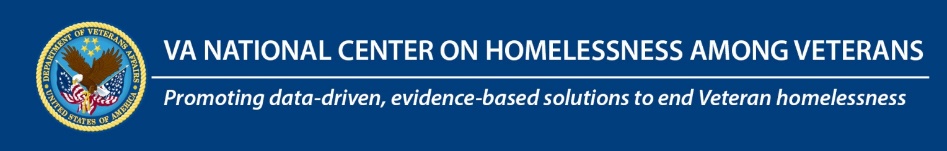 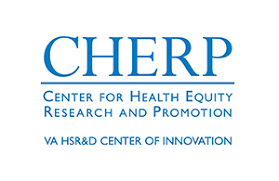 Examining the Role of Intimate Partner Violence in Housing Instability among Women Veterans
Ann Elizabeth Montgomery
Collaborators & Funding
Ann Elizabeth Montgomery, PhD
Scarlett L. Bellamy, PhD
Elena Medvedeva, MS
C. Brent Roberts, MPH
Anneliese Butler, MSS
Meagan C. Cusack, MS
Melissa E. Dichter, MSW, PhD
HSR&D IIR 13-334 (Montgomery) Identifying & Measuring Risk for Homelessness Among Veterans

HSR&D IIR 15-142 (Dichter) Intimate Partner Violence: Patient Characteristics, Service Use, & Experiences

National Center on Homelessness Among Veterans Intramural Funding Grant (Dichter & Montgomery)                 
Examining the Role of Intimate Partner Violence in Housing Instability and Homelessness Among Women Veterans
Background
Homelessness among Veterans identified as priority in 2009
Significant scale-up in resources
46.2% decrease in Veteran homelessness

For women Veterans, intimate partner violence (IPV) is a primary pathway into housing instability
As many as 1/3 of women in active service and 1/2 of women Veterans accessing VHA care have experienced IPV
IPV is associated with a number of negative outcomes: substance use, mental health conditions, economic hardship

VHA implemented universal screening for housing instability in 2012 and is piloting a routine screen for IPV among women Veterans
[Speaker Notes: In 2009, the White House and Secretary Shinseki announced an initiative to end Veteran homelessness by 2015. Efforts aimed at this goal included the implementation of a universal screen for homelessness and risk among all VHA outpatients and the advent of the Supportive Services for Veteran Families program in 2012, which has allocated more than $1.6 billion to support homelessness prevention and rapid rehousing services across the United States. Since 2009, there has been a 46.2% decrease in homelessness among Veterans. 

Women Veterans are overrepresented within the population of Veterans who seek care at VHA and are experiencing housing instability by approximately 30%, according to VHA’s universal screen for homelessness and risk. Homelessness is likely a result of a little understood and complex mechanism by which individual and structural factors—as well as life experiences and related responses—come together to increase vulnerability or risk. A primary pathway into housing instability among women Veterans is intimate partner violence (IPV), which is psychological, physical, or sexual violence perpetrated by a current or former intimate partner. IPV has been found to increase the odds of homelessness among women by a factor of 4. 

The rate of lifetime IPV experience is significantly higher among women who have served in the military compared with those who have not; as many as 1 in 3 women participating in active military service and 1 in 5 women Veterans report experiencing IPV in the past year. IPV is associated with a host of negative outcomes including substance use, mental health conditions, and economic hardship, including housing instability. 

To begin to systematically identify and address IPV among women Veterans, VHA is conducting a pilot of a validated IPV screen throughout the country. While we know that IPV is an important pathway to housing instability among women Veterans, we need more information to better understand the extent to which women Veterans who have recently experienced IPV also experience housing instability as well as particular factors that may contribute to homelessness specifically among women Veterans who have experienced IPV. VHA is uniquely positioned to identify—through routinely collected information stored in Veterans’ electronic medical records—and intervene with women Veterans at increased risk of homelessness related to IPV and other factors.]
Study Aims
To identify the relationship between women Veterans’ experience of recent IPV and various indicators of housing instability (based on medical records data)

To understand the role of IPV in contributing to housing instability through analysis of women Veterans’ narrative accounts
Methods: Aim 1
Data
8,427 women Veterans who responded to IPV screen between April 2014 and April 2016 at 13 sites
Sociodemographic and military characteristics
Diagnoses related to mental health and substance use disorders 
Indicators of housing instability 6 months post-IPV screen

Analyses
Logistic regression assessing relationship between experience of past-year IPV and indicators of housing instability
Logistic regression assessing correlates of housing instability among women Veterans with a positive screen for IPV
[Speaker Notes: The study sample comprised 8,427 women Veterans who responded to VHA’s IPV screen between April 2014 and April 2016 at VHA facilities across the United States. The IPV screen assesses whether, during the past year, women Veterans’ current or former partner physically hurt her, insulted or talked down to her, threatened her with harm, screamed or cursed at her, or forced her to have sexual activities. Each item is scored on a scale from 1 (never) to 5 (frequently); a sum of 7 or more is considered to be a positive screen. 

In addition to responses to the IPV screen, we collected sociodemographic and military characteristics, including age; race; ethnicity; marital status; whether the Veteran served in OEF/OIF; whether the Veteran experienced Military Sexual Trauma (MST); and whether the Veteran receives compensation related to a service-connected disability. We also collected information regarding mental health and substance use disorder diagnoses. 

To determine whether a Veteran experienced housing instability during the 6 months following her initial response to the IPV screen, we assessed a number of indicators found in Veterans’ electronic medical records including positive screens for homelessness or risk on VHA’s universal screen for housing instability, Veterans’ use of VHA Homeless Programs, and whether women Veterans had a diagnostic code in their medical records indicating housing instability. 

To address the 2 aims for this study, we conducted 2 analyses. The first was a logistic regression that assessed the relationship between women Veterans’ experience of past-year IPV and housing instability. The second analysis looked specifically at women who reported past-year IPV to identify specific correlates for housing instability among this population.]
Study Cohort (N=8,427)
Age
Race
MST=Military Sexual Trauma; MH=Mental Health; SUD=Substance Use Disorder
[Speaker Notes: Respondents were most frequently older than 41 years (56.3%) and identified as White (52.4%) and non-Hispanic or Latina (90.1%). Approximately one-quarter of the study sample served in OEF/OIF and 27.6% screened positive for MST. About two-thirds of the sample was receiving compensation related to a service-connected disability.]
Rates of IPV & Housing Instability
[Speaker Notes: Among the 8,427 women Veterans who responded to VA’s universal screen for past-year IPV, 8.4% screened positive. A slightly higher proportion had evidence of housing instability in their electronic medical records: 1 in 10 had either a diagnostic code indicating housing instability or evidence of VHA Homeless Program use—most frequently through HCHV—and 2.2% screened positive for either homelessness or risk on VHA’s universal screen for housing instability.]
Overlap of IPV & Housing Instability
n=172
24.2% of women Veterans who screened IPV+ experienced housing instability
18.1% of women Veterans who experienced housing instability screened IPV+
[Speaker Notes: There was significant overlap in the number of women Veterans who screened positive for IPV and also experienced housing instability. Approximately 1 in 4 women Veterans who screened positive for IPV also experienced housing instability and almost 1 in 5 women who had experienced housing instability during the study period also screened positive for IPV. Note that rates of housing instability among women Veterans who had experienced IPV were more than twice that of the overall study cohort.]
Odds of Housing Instability if IPV+
VHA Homeless Programs
AOR control for age and race. Statistically significant at p < .05.
HCHV=Health Care for Homeless Veterans, GPD=Grant and Per Diem, HUD-VASH=U.S. Departments of Housing and Urban Development-VA Supportive Housing. Other VHA Homeless Programs include Compensated Work Therapy-Transitional Residence, Domiciliary Care for Homeless Veterans, Health Care for Reentry Veterans, Supportive Services for Veteran Families.
[Speaker Notes: This chart presents the results of the first series of logistic regressions that modeled the association between past-year IPV and housing instability. Women Veterans who screened positive for IPV were at increased odds of having any of the indicators of housing instability. Controlling for age and race, screening positive for IPV increased a woman Veteran’s odds of having any indicator of housing instability by almost a factor of 3. The effect sizes of the relationship between IPV and the various indicators of housing instability ranged from 2.22 for women Veterans who had participated VHA’s permanent supportive housing program, HUD-VASH, to 3.28 for women Veterans who screened positive for either homelessness or risk on VHA’s universal screen for housing instability.]
Correlates of Housing Instability
Among Women Veterans with IPV+ Screen
Age
Race
Reference group for age is 50+; reference group for race is White. AOR statistically significant at p < .05.
[Speaker Notes: To better understand the relationship between experience of IPV and housing instability, we looked more closely at the correlates of housing instability among only those women Veterans who reported past-year IPV. This chart presents the results of a logistic regression modeling correlates of housing instability for this population; those who were aged 41-50 (compared with older Veterans), identified as Black or African American, were not receiving compensation related to a disability incurred during military services, were unmarried, had previously screened positive for MST, had a mental health diagnosis, and had a substance use disorder were significantly more likely to have evidence of housing instability in their electronic medical records. Diagnosis of a substance use disorder had, by far, the largest effect size and increased the odds of housing instability among women who experienced past-year IPV by 7 times.]
Methods: Aim 2
Data
20 women Veterans who screened positive for housing instability at a single VA Medical Center
Narrative accounts of experiences of housing instability (pathways, contributors, experiences with seeking and securing stable housing; conceptualizations of safe and stable housing)

Analyses
Team-based codebook development and selective coding followed by template analysis for specific focus on interpersonal violence
[Speaker Notes: transcripts of in-depth in-person qualitative interviews with women veteran VHA patients who screened positive for housing instability (n = 20)

The interview cohort ranged in age from 26-62 with a median age of 56; 12 (60%) participants identified as black or African American race, 5 (25%) as white and 3 (15%) as multiple or another race. We applied a template analysis approach10 to code transcripts for mention of violence in interpersonal relationships, with specific focus on IPV, and identify themes emerging from the data.]
Theme 1: IPV interacts with housing stability both directly and indirectly
We had mutually come to the fact that we weren’t going to be married any longer because he was abusive, mentally, emotionally, financially. … he said he just needed 30 days to leave the house. And so I went to my uncle’s house… just to give him the time to move out; he did the opposite…He took all my personal information and taped it to the windows and the doors, like my Social [Security Number], my name, my height, my age, everything…He changed the locks on my house. And then he ultimately literally destroyed the house …I couldn’t even live in the house.
Social disruption
(employment, social networks)
Housing Instability
Intimate Partner Violence
Psychol. trauma 
(PTSD, depression, substance use)
[Speaker Notes: IPV can lead directly to housing instability – fleeing an abusive partner with nowhere to go, abusive partner destroying housing (as in quote)
IPV can indirectly lead to housing instability through impacts on life, coping/survival; eg:

* IPV  HI (fleeing with nowhere to go, abusive partner destroying house)
* IPV  social disruption (employment, social networks)  HI (decrease in housing options)
* IPV  psychological trauma (ptsd, depression, substance use)  social disruption or direct HI (getting kicked out of housing, can’t afford housing)

 – e.g., psychological trauma  mental health impacts  disruption of employment, social networks; IPV interfering directly with employment/social networks  HI]
Theme 2: Experiences of IPV impact definitions of housing safety and security
All I wanna do is just move and be in a home where I don’t have to worry about him walking in the door, not being destructive…I wanna be in a house where I don’t have worry about going to sleep.  I don’t have to worry about what,  is he gonna come in? I don’t have to worry about what’s gonna happen here today, what’s gonna be said to me today, can I eat today, can I not eat today…[He would say to me] “This is my house. Get out. Go sit on the step, and I’ll decide if I’ll let you back in today.” That type of stuff.  So I just wanna be in a position where that’s not the case anymore. I don’t have to get out. I don’t have to worry about not eating.
Life-course, cumulative trauma experiences impact definitions and decisions: What is safe? What is stable?
May be stable but not safe
When away from abuse and seeking housing, considerations of what is acceptable are largely driven by safety concerns
[Speaker Notes: Previous quote: When you’re a woman alone, security is very important. I have experienced abuse. I’m apprehensive about being put in a living situation where I’m going to be put in a position where I could be abused.]
Theme 3: IPV may be a barrier to accessing housing services and other supports
Need for secrecy, confidentiality
Partner interference with service access, social networks
Perceptions about definitions of homelessness
Shame, stigma about abuse
While [the housing agency was] helping me, I still had to go home to my abusive husband…I told him I was going to anger managment...Eventually I did have to tell him and that was scary.
[Speaker Notes: Women experiencing abuse may face barriers to accessing housing services and other resources – 
May need to hide their help-seeking from their abusers, especially if they are trying to escape the relationship
Abusive partners may isolate women, erode social networks, prevent access to resources (financial, transportation, prohibition on location)
Women may not perceive that their unsafe – but essentially stable – housing makes them eligible for housing-related services
Women, especially veterans, may feel shame and stigma about their abuse experiences and not want to seek-help because of that]
Implications
Nearly 1 in 4 women Veterans who experienced past-year IPV are potentially unstably housed
Interventions to assess and address IPV and housing instability should be coordinated, as appropriate 
Providers should assess patients’ safety needs and attend to related concerns

Women Veterans experiencing IPV with less access to resources through VA compensation or spouse are at increased risk of housing instability
Temporary financial assistance, through programs such as SSVF, may prevent housing instability among women Veterans leaving abusive partner

IPV, MST, SUD, and MH significantly associated with housing instability  women Veterans with multiple traumas are particularly vulnerable
MH, SUD, and trauma services may need to be coordinated with housing
Not clear which comes first, but likely interrelated; qualitative research may help to elucidate pathways and interactions
[Speaker Notes: Using a novel set of data, these results corroborate other studies that have found a significant coincidence of past-year IPV and current housing instability among women Veterans. This study found that almost one-quarter of women Veterans who screened positive for past-year IPV were unstably housed. The clear implication of this finding is that IPV and housing or homelessness interventions should be coordinated for this population. Specifically, it is important that IPV interventions assess for housing needs and that housing interventions coordinate with IPV programs to ensure Veterans are receiving care specific to those needs including safety planning. 

The qualitative interviews highlighted important considerations for housing programs. First, clinicians working with housing-related interventions should be trained in identifying and addressing IPV, including ensuring adequate privacy and confidentiality, as well as sensitivity to concerns of shame and stigma (i.e., medical record documentation, and communication with clients especially via telephone and mail). Second, it would be important to note that the process of leaving an abusive partner may confer significant safety risk and that women may experience ongoing violence from a prior partner; coordination with IPV services to engage with the client in safety planning may be useful. Housing options for women who have experienced IPV should be evaluated for adequate safety precautions. Further, given potential psychological trauma that can result from experience of IPV, trauma-informed care approaches13, 14 would be particularly important to implement in housing services for this population. 

Another important finding from this study is that women Veterans who have experienced past-year IPV and are unmarried or are not receiving compensation related to a service-connected disability have increased odds of experiencing housing instability. This may be due in part to a lack of access to financial resources obtained through either benefits or a spouse; this result has also been found among samples of women Veterans who have not necessarily experienced IPV. Access to temporary financial assistance through programs such as the Supportive Services for Veteran Families program—which provides financial and supportive services to prevent or rapidly end periods of housing instability among Veterans—may prevent housing instability in these cases. 

Policies addressing housing instability among veterans may consider broader definitions of homelessness to account for those who are currently housed but within a context in which they are not safe. Definitions of adequate housing should account for safety needs, including protection against violence from current or former partners. 

Finally, this study found that, among women Veterans who have experienced past-year IPV, the risk of housing instability is particularly high for those with a history of MST and clinical indications of mental health conditions and substance use disorders. This clearly indicates the need to coordinate responses to these experiences with housing resources. While acceptance of services should be at the discretion of the Veteran—consistent with a Housing First approach—they should be offered and available and delivered with a trauma-informed approach. 

It is not clear which came first—multiple experiences of trauma, mental health conditions, or substance use disorders—but the VA is uniquely positioned to identify—through routinely collected information stored in Veterans’ electronic medical records—and intervene with women Veterans at increased risk of housing instability related to the confluence of these conditions. Ongoing qualitative research as part of this study is being conducted to learn more about the pathways to and interactions among these experiences.]
Contact Information
Ann Elizabeth Montgomery
ann.montgomery2@va.gov
aemontgo@uab.edu